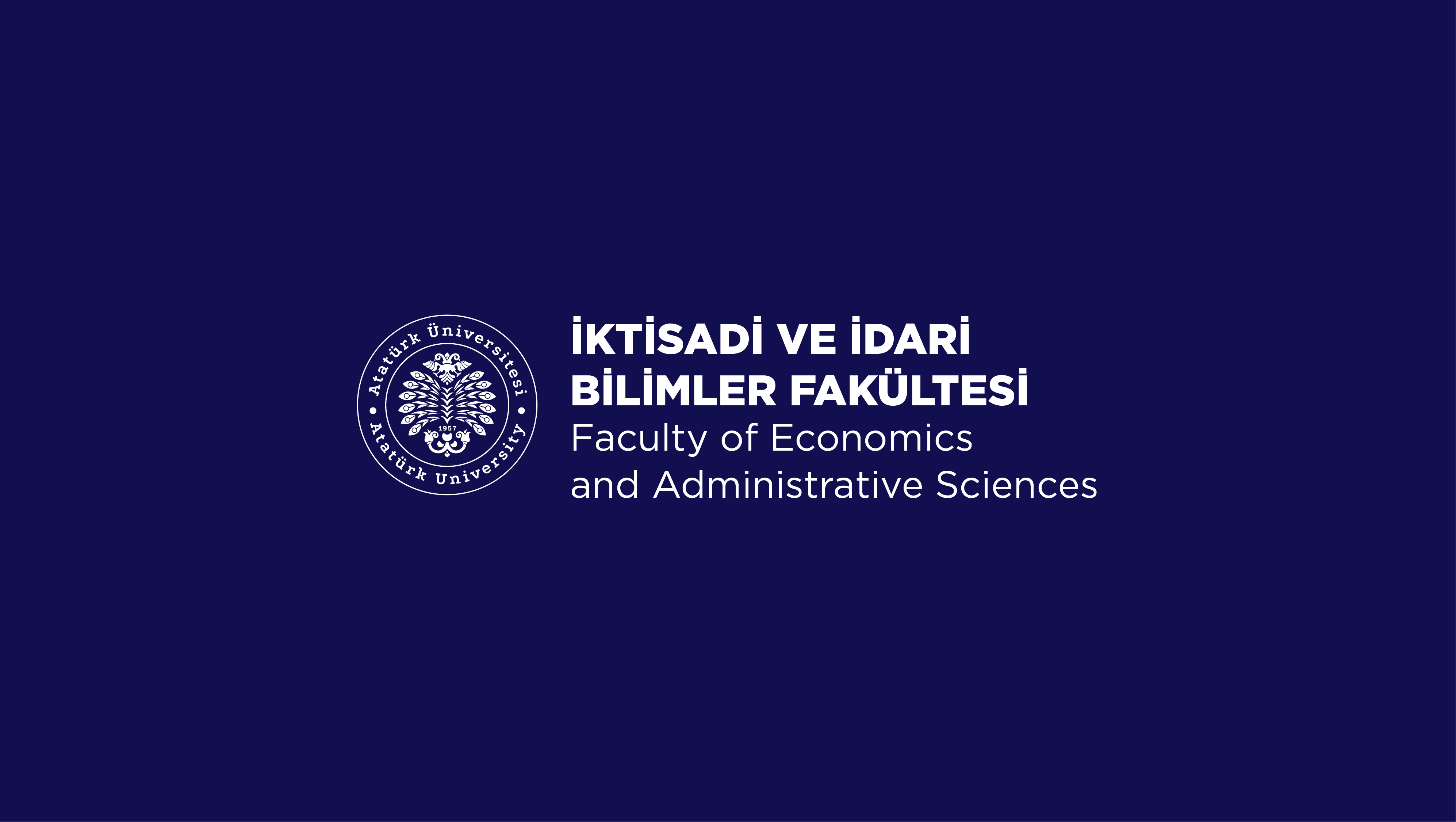 Bölümler
İşletme
İktisat
Kamu Yönetimi
Ekonometri
Çalışma Ekonomisi ve Endüstri İlişkiler
Uluslararası İlişkiler
Yönetim Bilişim Sistemleri
Uluslararası Ticaret ve Lojistik
Fiziki Kapasite
10.500 m2 Toplam kapalı alan
Yönetim Odası 4
Öğretim Elemanı odası 98
İdari Büro 14
Toplam Derslik sayısı 27
Bilgisayar Laboratuvarı 3 
Toplantı salonu 1 
Seminer Odası 5 
Proje Ofisi 1
Kütüphane 1
Kantin 1 
Çay Ocağı 1
HİZMET BİNA SAYISI
İDARİ BİNA 
Akademik Personel Odaları (92) Yönetim odası (4) ve İdari personel odaları (14) oluşmakta
5 Adet Seminer salonu (20 Kişilik)
8 Adet Derslik bulunmakta
10 WC
EK BİNA
19 Derslik 3 Laboratuvar
6 Akademik Personel odasından oluşmakta
10 WC
İdari bina Derslikleri Toplam 8 Derslik
2 DERSLİK
Her biri 108 Kişi kapasiteli
2 DERSLİK
Her biri 120 Kişilik
2 DERSLİK
Her biri 152 Kişi Kapasiteli 
2 DERSLİK
Her biri 220 Kişi kapasiteli
İdari Bina Araştırma Geliştirme ve Kültürel alan
PROJE OFİSİ
10 Kişi çalışma kapasitesi
TOPLANTI SALONU
26 Kişi Kapasiteli
SEMİNER SALONLARI TOPLAM 5
Her biri 20 Kişi kapasiteli
İdari Bina Çalışma alanları
ÖĞRENCİ KÜTÜPHANESİ
150 Kişi kapasiteli
Ek bina Derslikler Toplam 19 Derslik
9 DERSLİK
Her biri 96 kişi kapasiteli
10 DERSLİK 
Her biri 108 kişi kapasiteli
Ek bina Bilgisayar Laboratuvarları Toplam 3
GİRİŞ KATI BİLGİSAYAR LABORATUVARI 
30 Kişi kapasiteli
3 KAT BİLGİSAYAR LABORATUVARLARI 
60 Kişi kapasiteli
40 Kişi kapasiteli
Ek bina
6 Akademik Personel odası